ПрезентацияШкатулка Нептуна(удивительные ракушки)
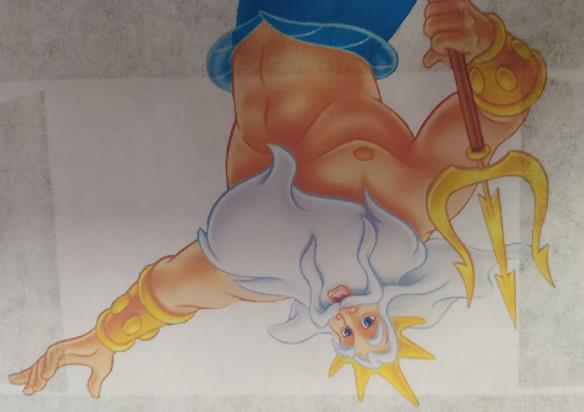 Подготовила
Воспитатель высшей категории
Пыжик Ольга Юрьевна
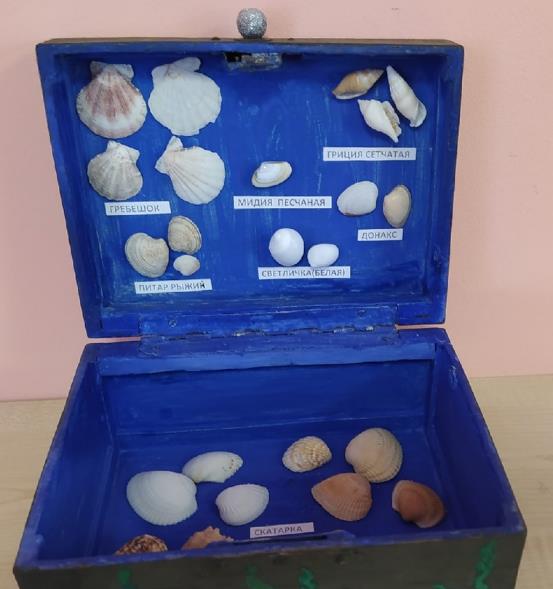 Ракушки простые, ракушки витые,
Солёной водой до краев налитые,
И гладкие, и ребристые,
Прозрачные, серебристые.
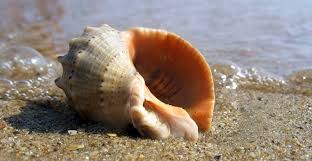 Рапан
Рапаны  — род хищных брюхоногих моллюсков из семейства Muricidae.
Распространены в морях Тихого и Индийского океанов. 
С 1947 года встречается в Черном море.  
Активные хищники, питающиеся двустворчатыми мелкими моллюсками, например, мидиями и устрицами, раковины которых они открывают при помощи своей сильной мускульной ноги.
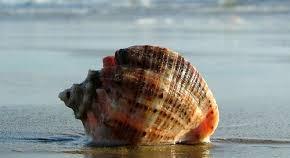 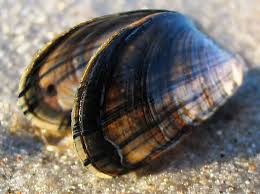 Мидия песчаная
Черномо́рская ми́дия  — двустворчатый моллюск из семейства митилид. 
В настоящее время этот вид распространён на мелководьях морей Атлантического, Индийского и Тихого океанов. 
Как и другие виды мидии, склонен к образованию плотных поселений (мидиевых друз), в которых моллюски прикрепляются к твёрдым предметам. Съедобна. Кроме естественных мест обитания, также мидий разводят на специальных морских плантациях. 
Мидия стала своеобразным символом черноморских курортов, хотя встретить её можно и в удалённых городах, где она считается деликатесом. 
Крайне неблагоприятное воздействие на популяцию мидии оказывает рапан.
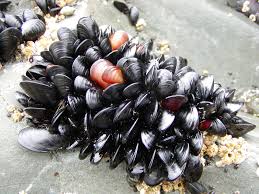 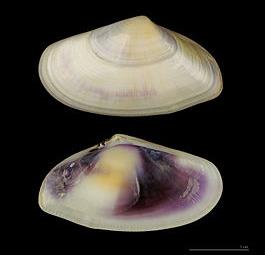 Донакс
Вид распространён на Атлантическом побережье Европы, в Средиземном, Эгейском, Мраморном и Чёрном морях.
В Черном море встречается повсеместно на глубине до 10—15 метров на илисто-песчанистом грунте.
Донакс любит зону прибоя волны. 
Используется в пищу, а также в качестве материала для изготовления сувениров и поделок. 
Высоко ценится испанцами и итальянцами.
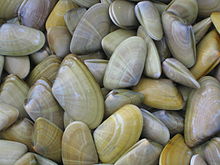 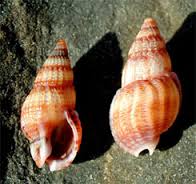 Триция сетчатая
Триция сетчатая - до 3 см., массовый вид, живет, в основном на камнях, но встречается и на песке. 
Обскребыватель и падальщик. 
Обтёртые песком до белизны, старые раковины триций, мы находим на песчаном пляже, к которому их приносят раки отшельники диогены  они используют их как домики. 
Вид распространён на Атлантическом побережье Европы, в Средиземном, Эгейском, Мраморном, Чёрном и Азовском морях.
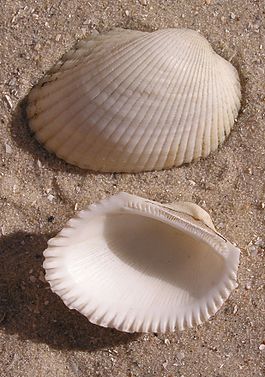 Скатарка (Анадара)
Естественный ареал этого вида охватывает центральную часть Индийского океана от Индии и Шри-Ланки до Индонезии, а также западную часть Тихого океана на север до Японии, на юг до северной Австралии. 
Как интродуцированный вид отмечен в Средиземном, Адриатическом (в северной части), Чёрном и Азовском морях (в западной и южной частях). 
В Чёрном море впервые отмечен у берегов Болгарии в 1983 году, куда был занесён с балластом судов из Адриатического моря. В результате этот моллюск расселился вдоль всего побережья Чёрного моря, завершив колонизацию Черноморско-Азовского бассейна заселением в южной и северо-западной части Азовского моря, где был отмечен в Керченском проливе.
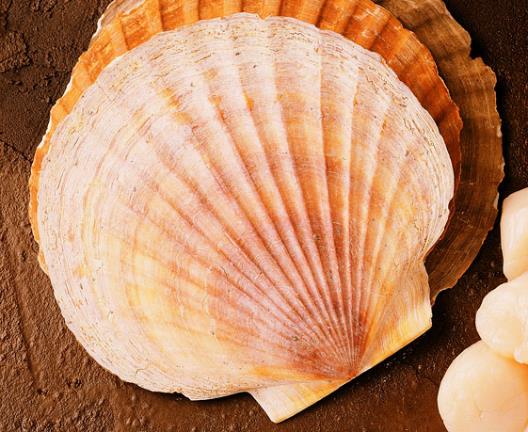 Гребешок
Морские гребешки — семейство морских двустворчатых моллюсков из отряда Pectinoida. 
Обладают неравностворчатой раковиной с ушками — сравнительно крупными площадками спереди и сзади от вершины. 
Морские гребешки известны способностью перемещаться в толще воды, создавая реактивную тягу частым хлопанием створок. 
Обитают во всех океанах. 
Большинство видов — объекты промысла: мясо гребешков — деликатес, а раковины используют в декоративных целях.
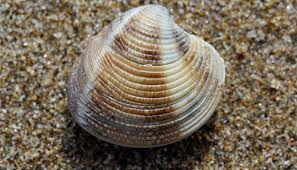 Венерка
Это небольшие округло-треугольные ракушки, преимуществено белой и серо-желтой окраски. 
Раковины часто встречаются с узорами в виде полос, пятен, зигзагов. 
Обитают эти моллюски и в прибрежных зонах и на глубинах, до 70 метров. 
Иногда попадаются черные ракушки — эти моллюски попадали в сереводород в Черном море, который и окислял раковину, меня ее цвет.
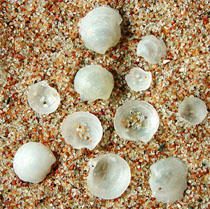 Светличка Люцинелла
до 0,5 см., массовый вид песчаного дна.
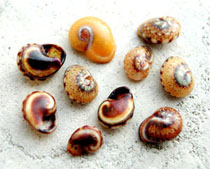 Нана
Нана (крошка) Nana donovani - до 0,7 см., живет на ветках бурых водорослей. Дети иногда зовут их "пуговками"
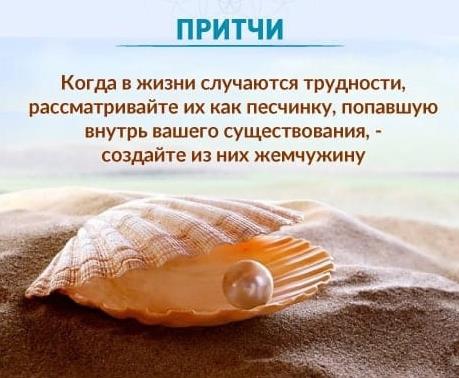 Спасибо за внимание!